1
C# - Razor Pages Db/Scaffolding/Async
IT College, Andres Käver, 2019-2020, Fall semester
Web: http://enos.Itcollege.ee/~akaver/csharp
Skype: akaver   Email: akaver@itcollege.ee
2
C# - Razor Pages - reminder
namespace Domain{
    public class Person
    {
        public int PersonId { get; set; }

        [MaxLength(64, ErrorMessage = "Too long!")]
        [MinLength(2, ErrorMessage = "Too short!")]
        public string Name { get; set; }
    }
}
Add Domain and DAL in simplest form:
namespace DAL{
    public class AppDbContext: DbContext
    {
        public DbSet<Person> Persons { get; set; }
        public AppDbContext(DbContextOptions options) : base(options){}
    }
}
3
C# - Razor Pages - reminder
Register dbcontext in services (Dependency Injection)
public void ConfigureServices(IServiceCollection services)
{
	services.AddDbContext<AppDbContext>(options =>
        options.UseInMemoryDatabase("inmemorydb")); 

  	services.AddMvc;
}
4
C# - Razor Pages - reminder
public class IndexModel : PageModel
{
    private AppDbContext _db;

    public IndexModel(AppDbContext db) 
    {
        _db = db;
    }

    public int ContactCount { get; set; }
    public List<Person> Persons { get; set; }
    
    public void OnGet()
    {
        ContactCount = _db.Persons.Count();
        Persons = _db.Persons.ToList();
    }
}
Access the db in IndexModel
5
C# - Razor Pages
Define all your domain models
Configure DbContext and ModelBuilder
Scaffold (generate) crud pages for all domain models
6
C# - Razor Pages
Install EF tools> dotnet tool install --global dotnet-ef
Install needed nuget packagesMicrosoft.EntityFrameworkCore.SQLiteMicrosoft.VisualStudio.Web.CodeGeneration.DesignMicrosoft.EntityFrameworkCore.DesignMicrosoft.EntityFrameworkCore.SqlServer
Scaffold and migrate your databasedotnet ef migrations add InitialCreate dotnet ef database update
Install UI scaffolding tool> dotnet tool install --global dotnet-aspnet-codegenerator
7
C# - Razor Pages
Scaffold CRUD pages for your models (cd into WebApp directory first)





-m	Name of the model class		-dc		Data context class
-udl	Use default layout				-outDir	Where to generate the output
--referenceScriptLibraries	Add validation scripts on Edit and Create pages
dotnet aspnet-codegenerator razorpage 
	-m Person 
	-dc AppDbContext 
	-udl 
	-outDir Pages/Persons 
	--referenceScriptLibraries
8
C# - Razor Pages
Inspect and modify the generated pages to your liking.
This is just the starting point!!!!
9
C# - Razor Pages
New concept Async/Wait 
Two ways of looking at parallel work – CPU based vs IO based
CPU based – hard to implement correctly. Even harder to design correctly
IO based – framework helps. Async pattern in .net

OS Thread generation is expensive and slow!
10
C# - Razor Pages
Method signature
public async Task SomeMethodAsync() <- void
public async Task<ReturnType> SomeMethodAsync()

In method body you can now use await on some async methodvar Person = await _context.People			.FirstOrDefaultAsync(m => m.PersonId == id);
11
C# - Razor Pages
During runtime, when code hits await
Async call starts to execute
State machine is created and control is given back to server
When your data arrives, control returns to the method
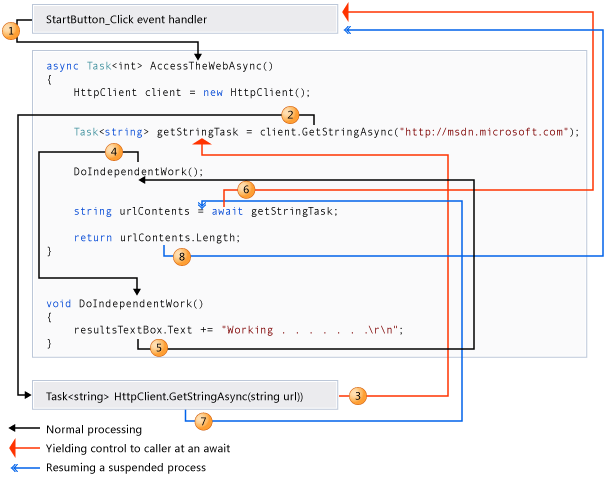 12
C# - Razor Pages
Async flow
13
C# - Razor Pages
EF and async
Always await
DbContext does not support multiple out-of-sync operations. Data corruption can occur.
14
C# - Razor Pages
Other type of IO operations support parallel workloads
Web
Files
Image processing
WCF (Xtee)
15
C# - Razor Pages
Running several tasks in parallel

Create and collect many tasksList<Task<SomeType>> allMyTasks

Use WhenAllList<SomeType> results = await Task.WhenAll(allMyTasks)

Write wrapper methods if tasks are different.